磁気共鳴映像法（MRI）の原理
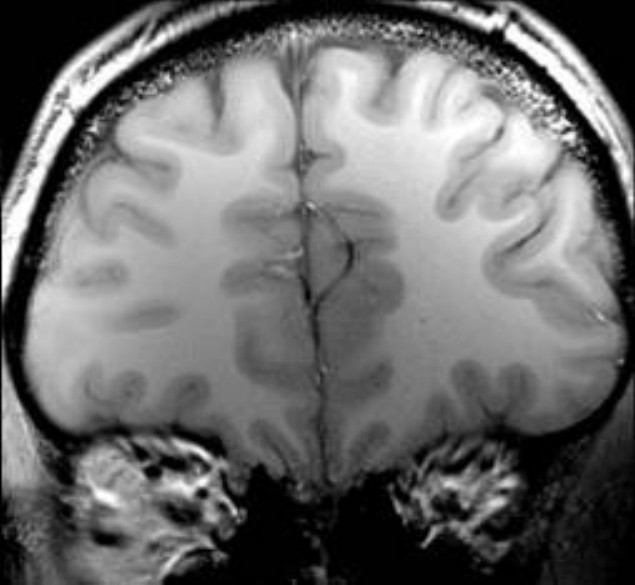 厚さ 3ミリのスライス
２．スライスはどのようにして「切り出される」のか
入口紀男　（熊本大学名誉教授）　上野照剛　（東京大学名誉教授）
共鳴励起とは（復習）
基底状態
Ｎ 極
エネルギー差　　　　　   　　E = h  f
Ｓ 極
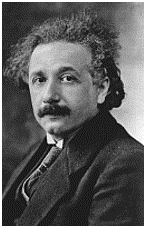 Ｓ 極
磁場 B0 に垂直なコイル
Ｎ 極
ν
歳差運動に固有の周波数　をもつ電磁波で励起されて反転
磁場　B0
A. アインシュタイン （1879-1955）
励起状態
共鳴周波数　 f  = γ B0
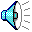 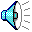 S 極
磁束密度　B0
ここだけが
磁場強度（磁束密度）に勾配（直線的な変化）
共鳴励起はここだけで起きる
これがスライス選択
B0 に固有の周波数  f ＝ γB0　（Hz）で励起
N 極
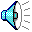 結論
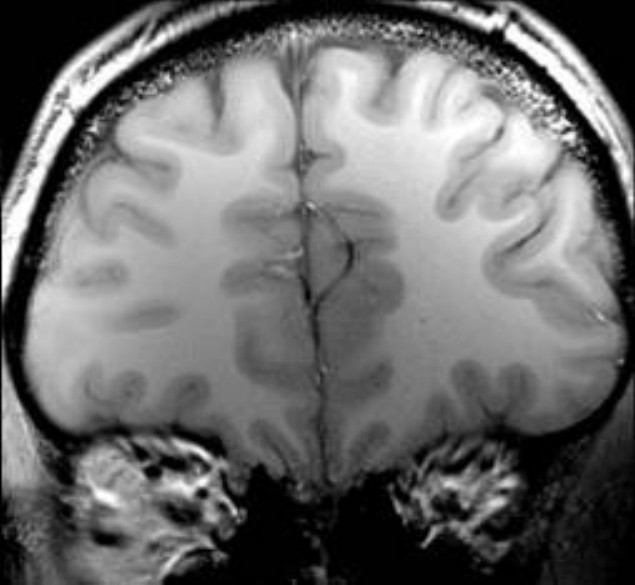 人体を静磁場の中に置いてスライスを「切り出す」には、スライスされる個所だけを磁束密度 B0 にしておき、 水素原子核の B0 に対する歳差運動に固有の周波数  f をもつ電磁波を照射することによって、スライスされる個所だけの水素原子核を共鳴励起させる